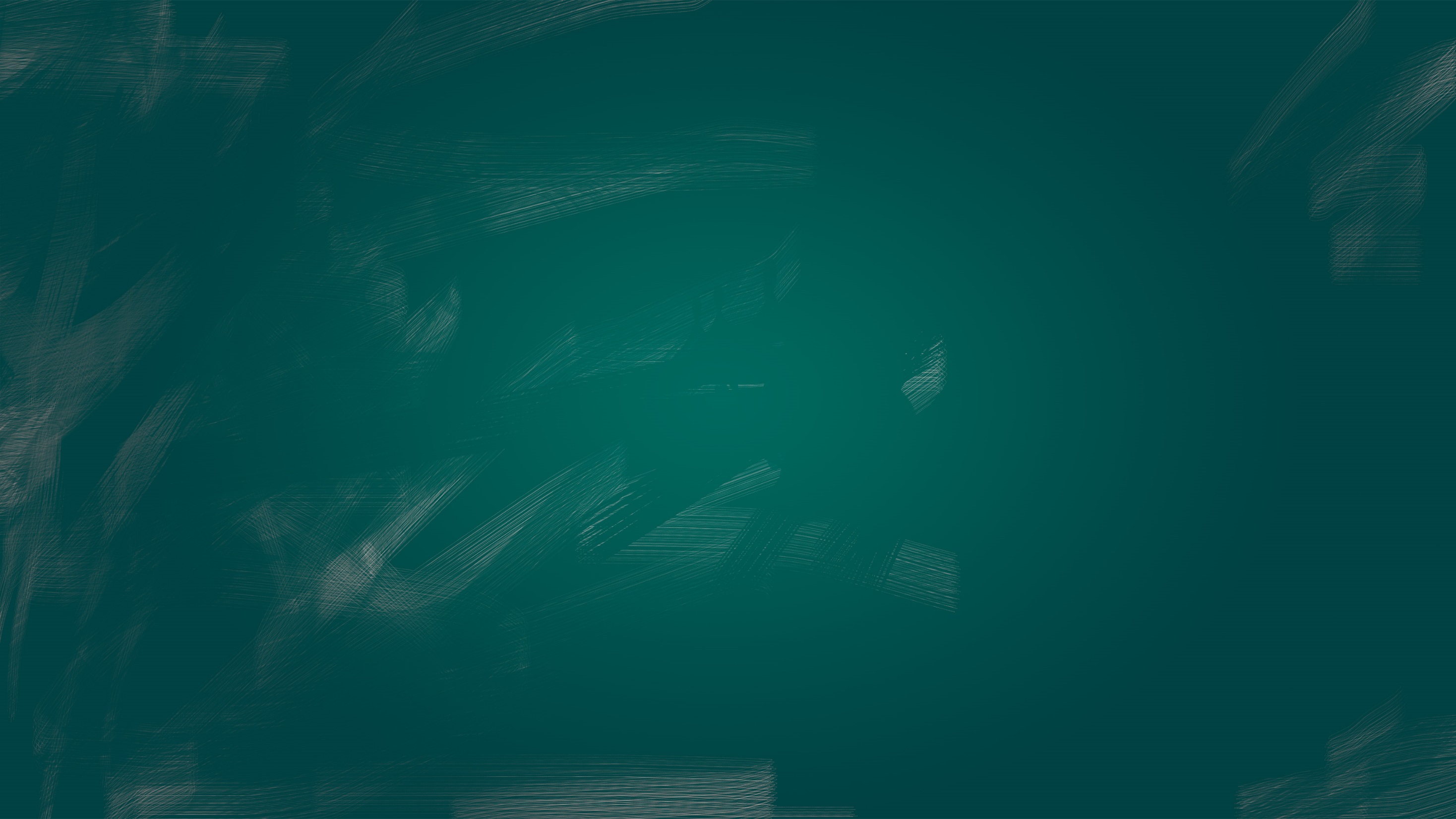 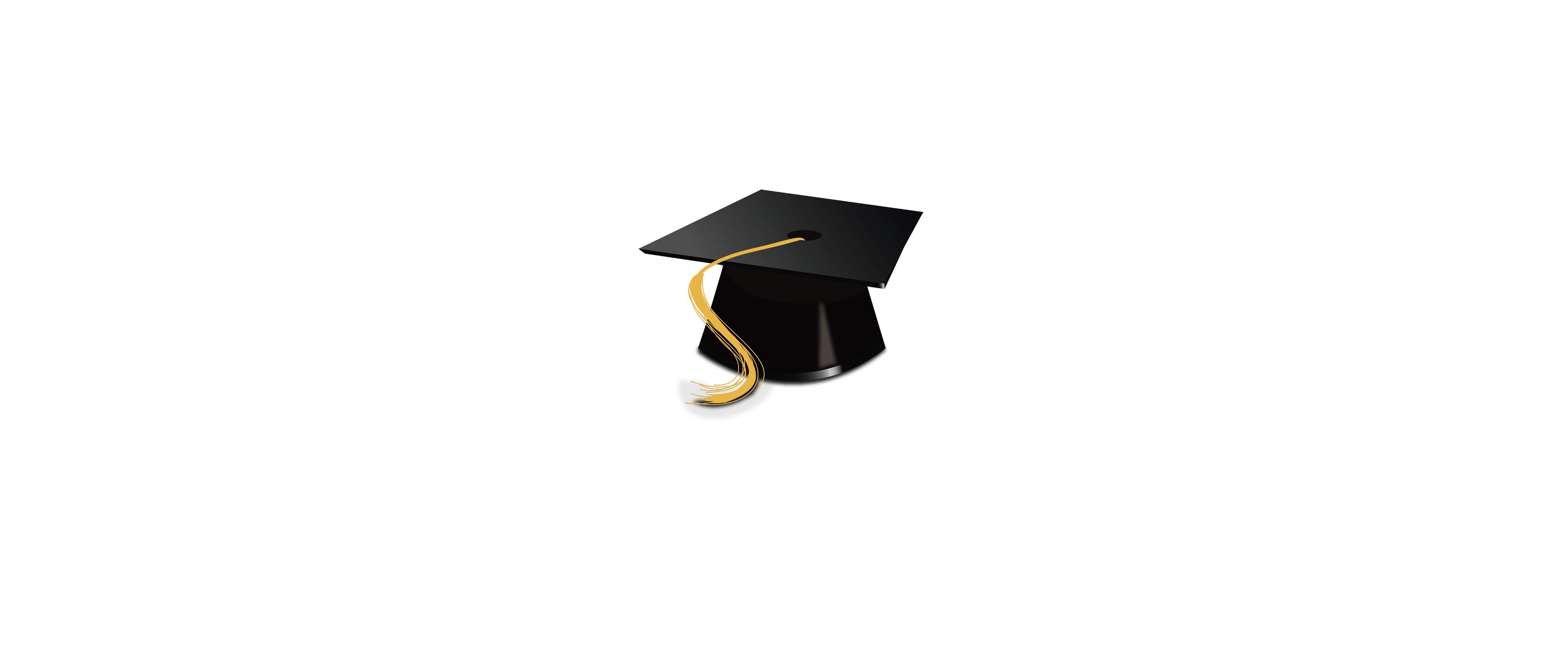 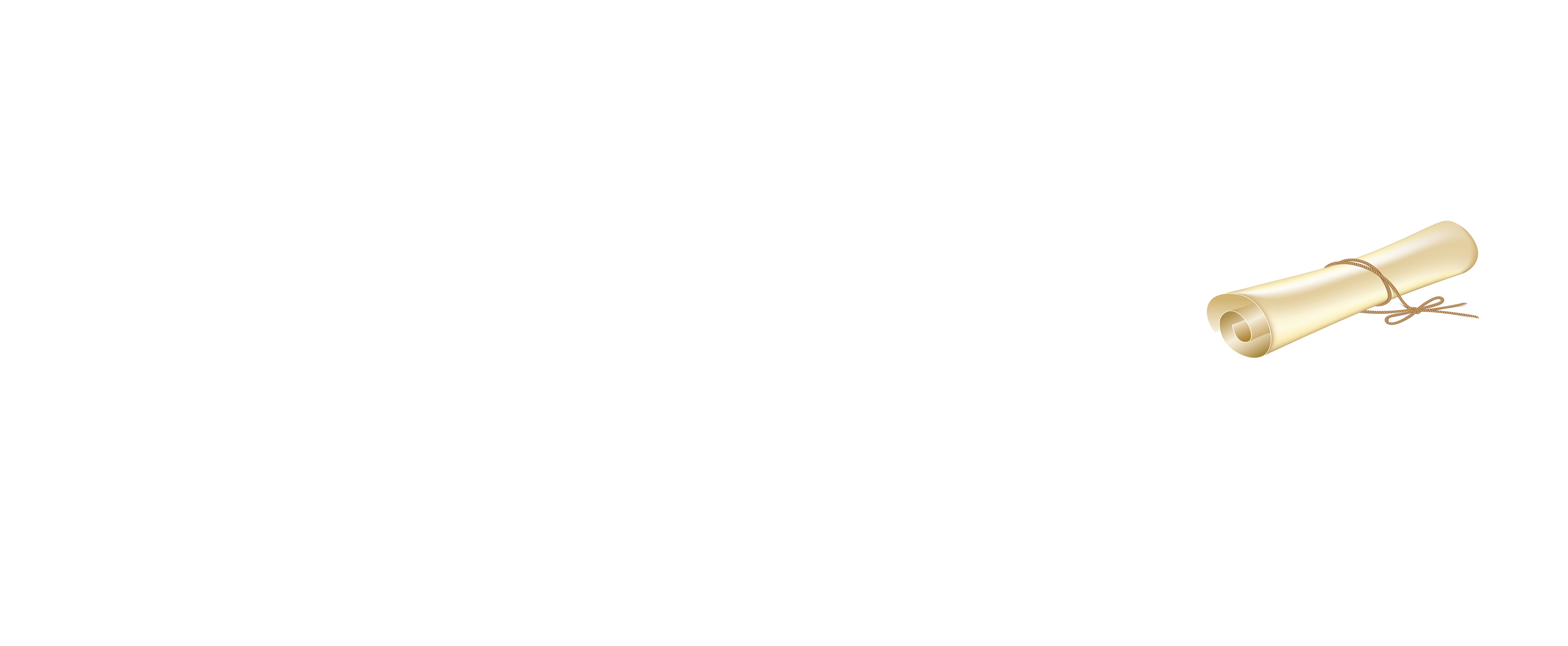 黑板风毕业答辩PPT模板
LOREM IPSUM DOLOR SIT AMET CONSECTETUR
指导老师：亮亮图文
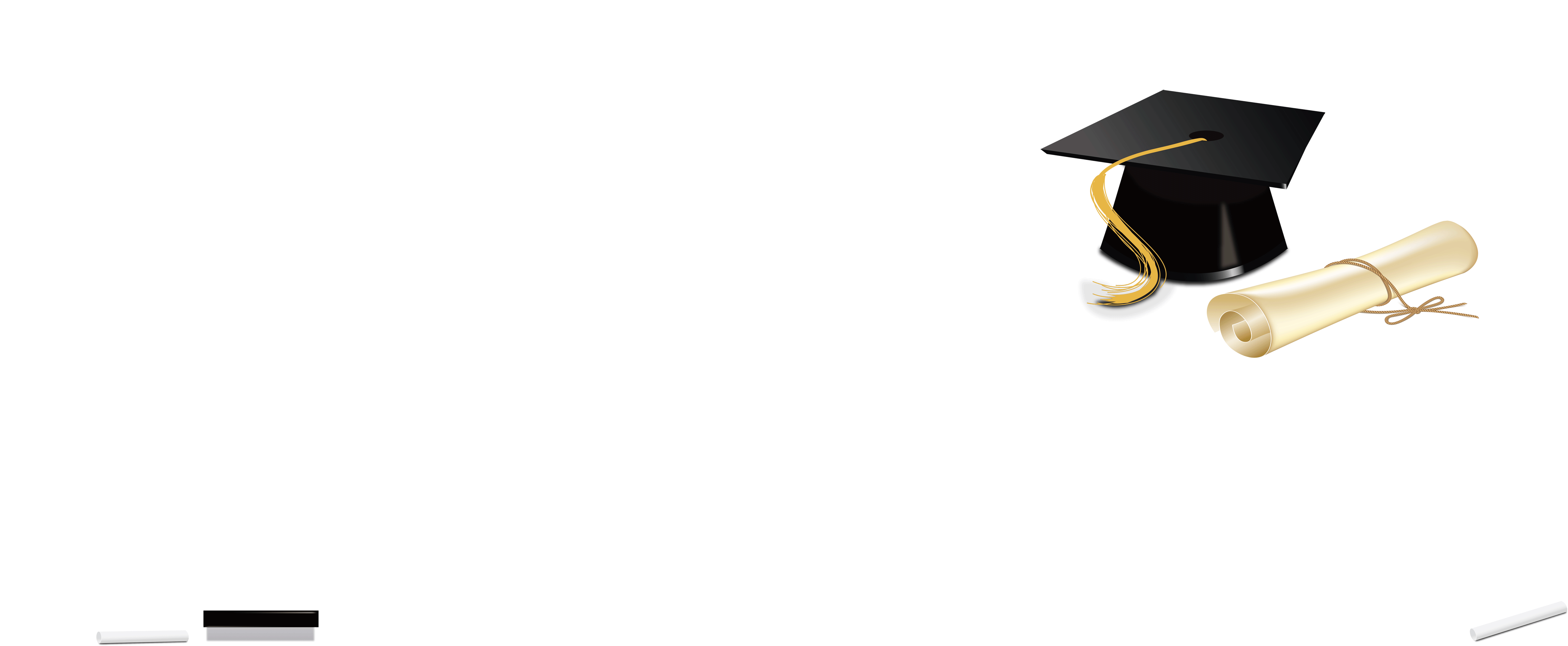 [Speaker Notes: 亮亮图文旗舰店https://liangliangtuwen.tmall.com]
01
选题背景与意义
目  录
02
目前现状分析
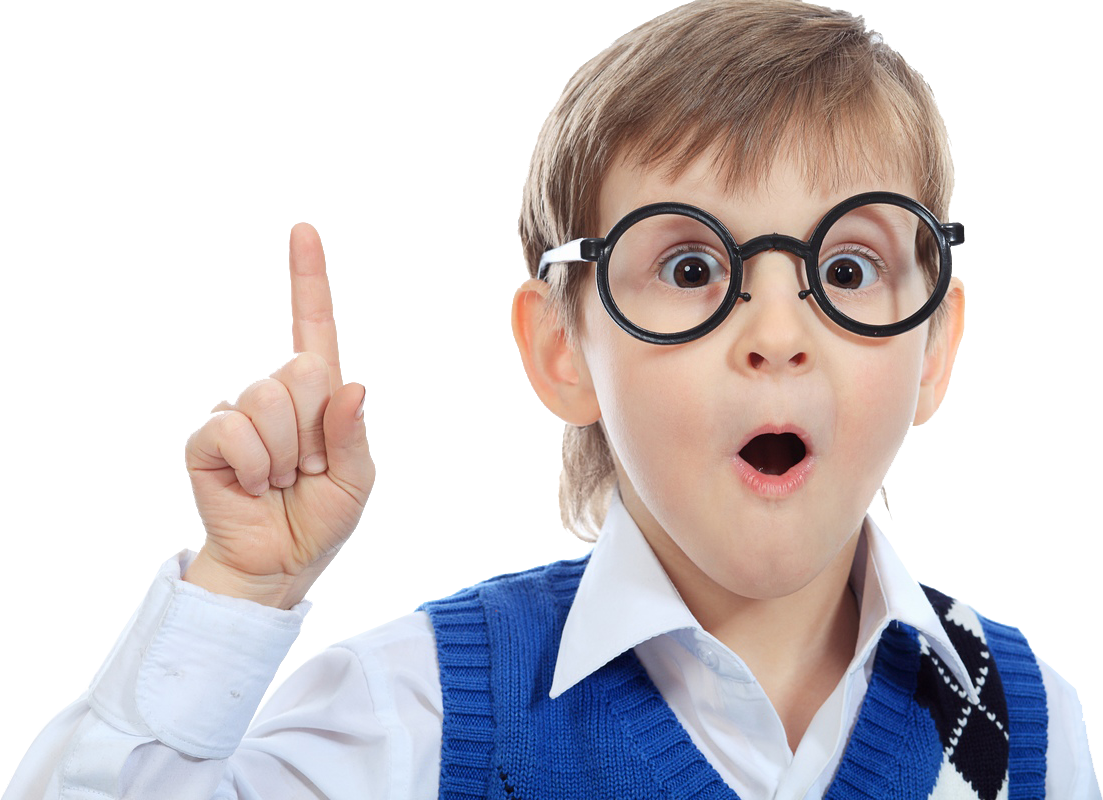 CONTENT
03
研究过程与方法
04
结论及相关建议
[Speaker Notes: 亮亮图文旗舰店https://liangliangtuwen.tmall.com]
01
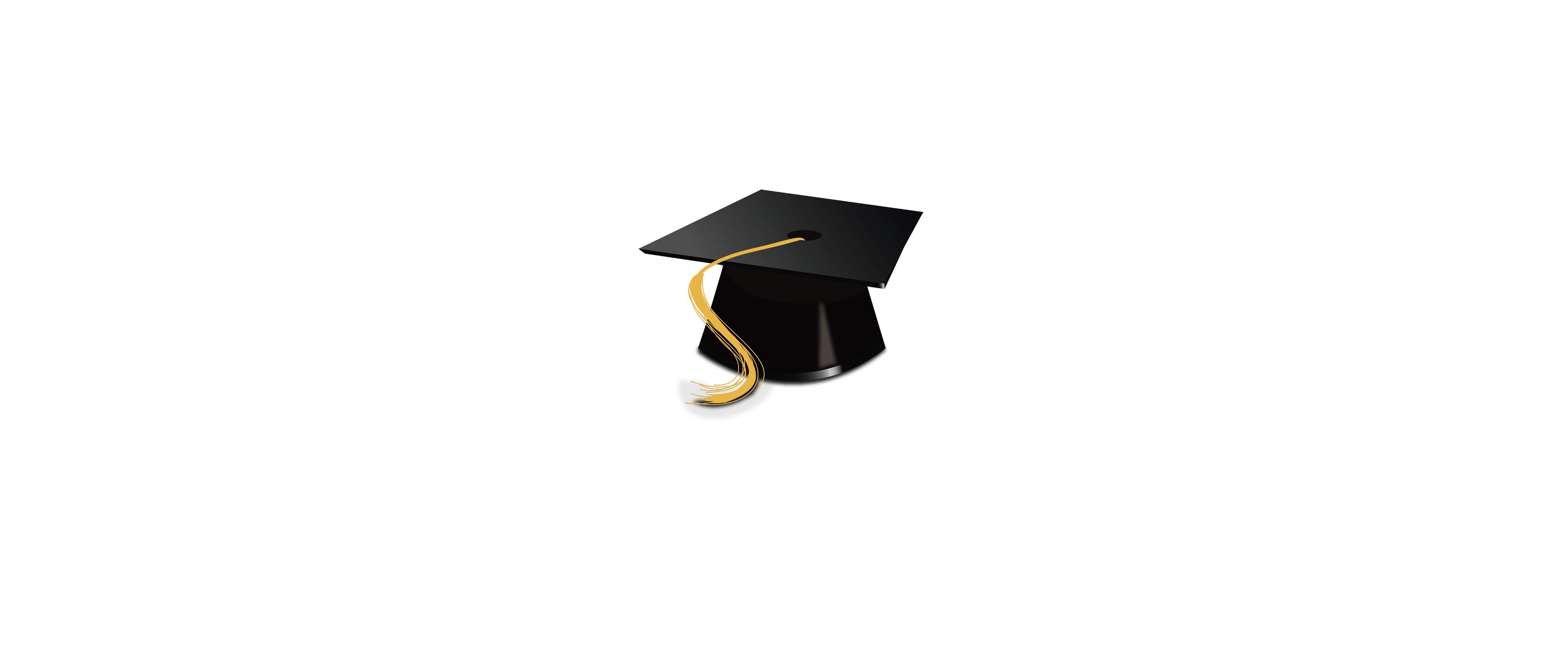 选题背景与意义
请在此处输入您的标题
点击此处输入您的内容
1
2
点击此处输入您的内容
输入内容
点击此处输入您的内容
3
4
点击此处输入您的内容
[Speaker Notes: 模板来自于 http://docer.wps.cn]
请在此处输入您的标题
请在此处输入您的文本，或者将您的文本复制到此处，建议用微软雅黑。
请在此处输入您的文本，或者将您的文本复制到此处，建议用微软雅黑。
请在此处输入您的文本，或者将您的文本复制到此处，建议用微软雅黑。
1
2
3
请在此处输入您的标题
请在此处输入您的文本，或者将您的文本复制到此处。
内容1
内容2
内容3
请在此处输入您的文本，或者将您的文本复制到此处。
请在此处输入您的文本，或者将您的文本复制到此处。
02
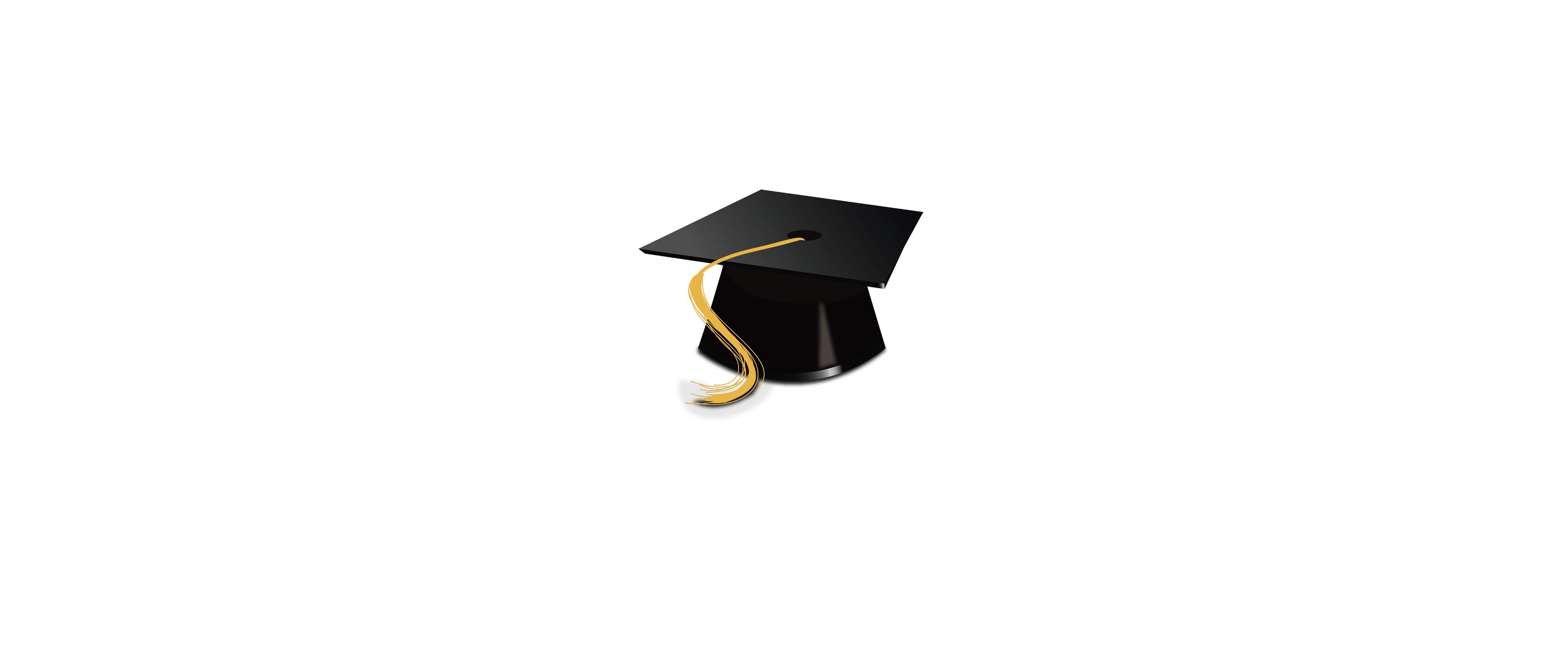 目前现状分析
请在此处输入您的标题
文本
文本
文本
文本
点击此处输入您的内容，建议微软雅黑或者黑体，本模版所有图形线条及其相应素材均可编辑、更改颜色。点击此处输入您的内容，建议微软雅黑或者黑体，本模版所有图形线条及其相应素材均可编辑、更改颜色。亮亮图文旗舰店https://liangliangtuwen.tmall.com
请在此处输入您的标题
标题
点击此处输入您的内容，建议用微软雅黑或者幼圆。
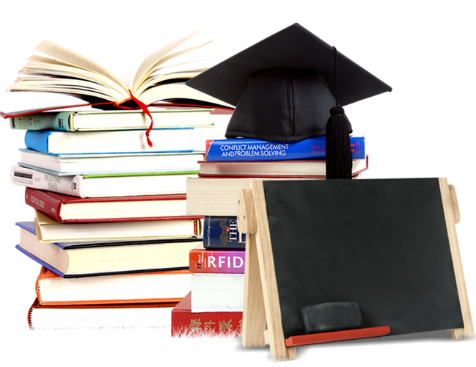 标题
亮亮图文旗舰店https://liangliangtuwen.tmall.com
标题
点击此处输入您的内容，建议用微软雅黑或者幼圆。
请在此处输入您的标题
此处输入您的内容
此处输入您的内容
此处输入您的内容
此处输入您的内容
此处输入您的内容
点击此处输入您的内容，建议微软雅黑或者黑体，本模版所有图形线条及其相应素材均可编辑、更改颜色。点击此处输入您的内容，建议微软雅黑或者黑体，本模版所有图形线条及其相应素材均可编辑、更改颜色。
03
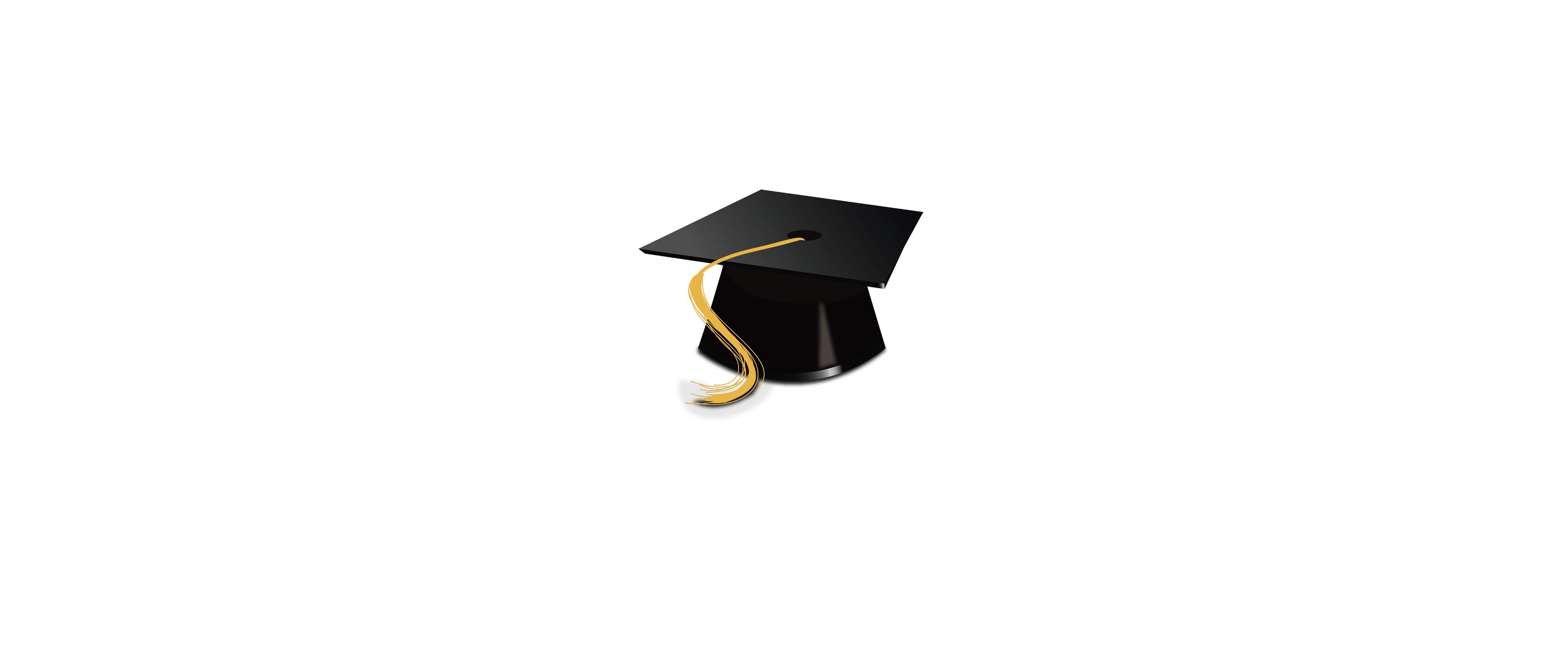 研究过程与方法
请在此处输入您的标题
标题
标题
点击此处输入您的内容，建议微软雅黑或者黑体，本模版所有图形线条及其相应素材均可编辑、更亮亮图文旗舰店https://liangliangtuwen.tmall.com
标题
标题
标题
请在此处输入您的标题
点击此处输入您的内容，建议微软雅黑或者黑体，本模版所有图形线条及其相应素材均可编辑、更改颜色。点击此处输入您的内容，建议微软雅黑或者黑体，本模版所有图形线条及其相应素材均可编辑、更改颜色。
请在此处输入您的标题
点击此处输入您的内容
点击此处输入您的内容
点击此处输入您的内容
标题
标题
标题
标题
标题
标题
点击此处输入您的内容
点击此处输入您的内容
点击此处输入您的内容
04
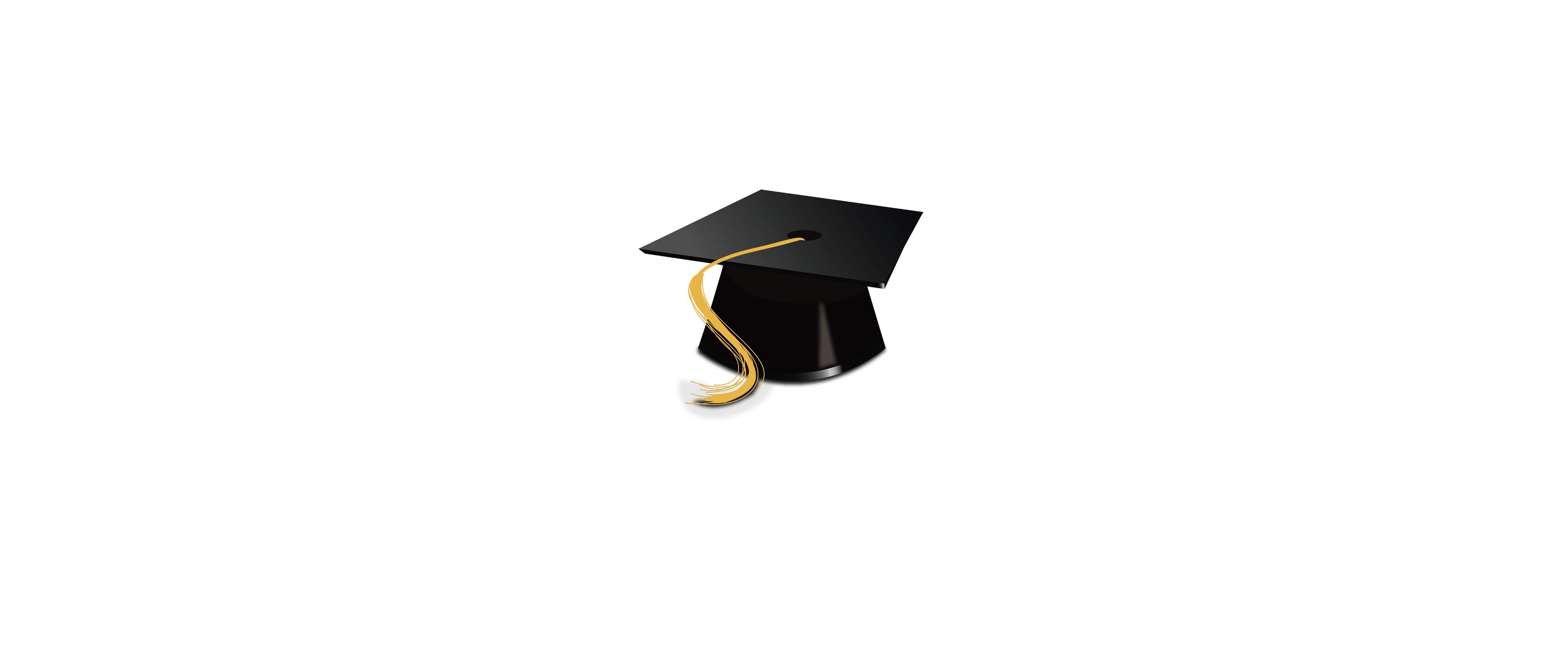 结论及相关建议
请在此处输入您的标题
93%
点击此处输入您的内容，建议微软雅黑或者黑体，本模版所有图形线条及其相应素材均可编辑、更改颜亮亮图文旗舰店https://liangliangtuwen.tmall.com
80%
65%
42%
A
B
C
D
此处输入您的标题
此处输入您的标题
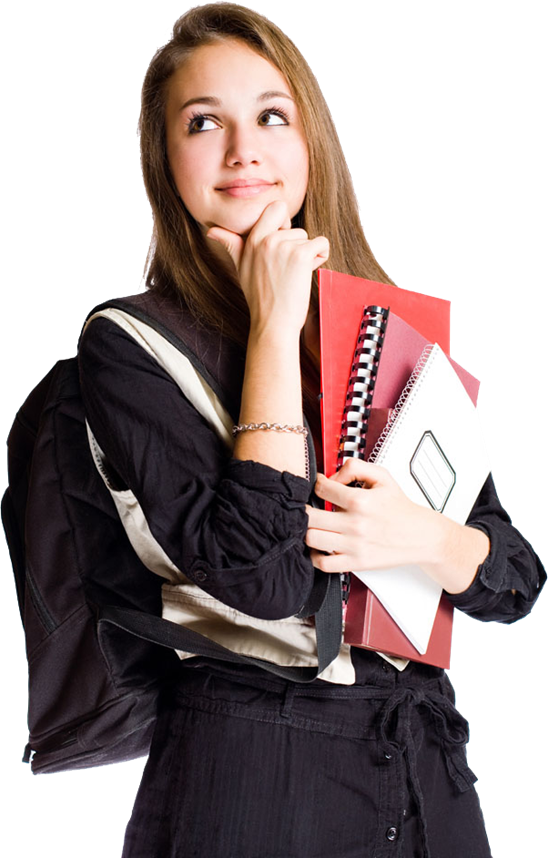 点击此处输入您的内容，建议微软雅黑或者黑体，本模版所有图形线条及其相应素材均可编辑、更改颜色。点击此处输入您的内容，建议微软雅黑或者黑体，本模版所有图形线条及其相应素材均可编辑、更改颜色。
请在此处输入您的标题
请在此处输入您的文本
请在此处输入您的文本
请在此处输入您的文本
请在此处输入您的文本
请在此处输入您的文本
请在此处输入您的文本
请在此处输入您的标题
点击此处输入您的内容，建议微软雅黑或者黑体，本模版所有图形线条及其相应素材均可编辑。
1
亮亮图文旗舰店https://liangliangtuwen.tmall.com
2
点击此处输入您的内容，建议微软雅黑或者黑体，本模版所有图形线条及其相应素材均可编辑。
3
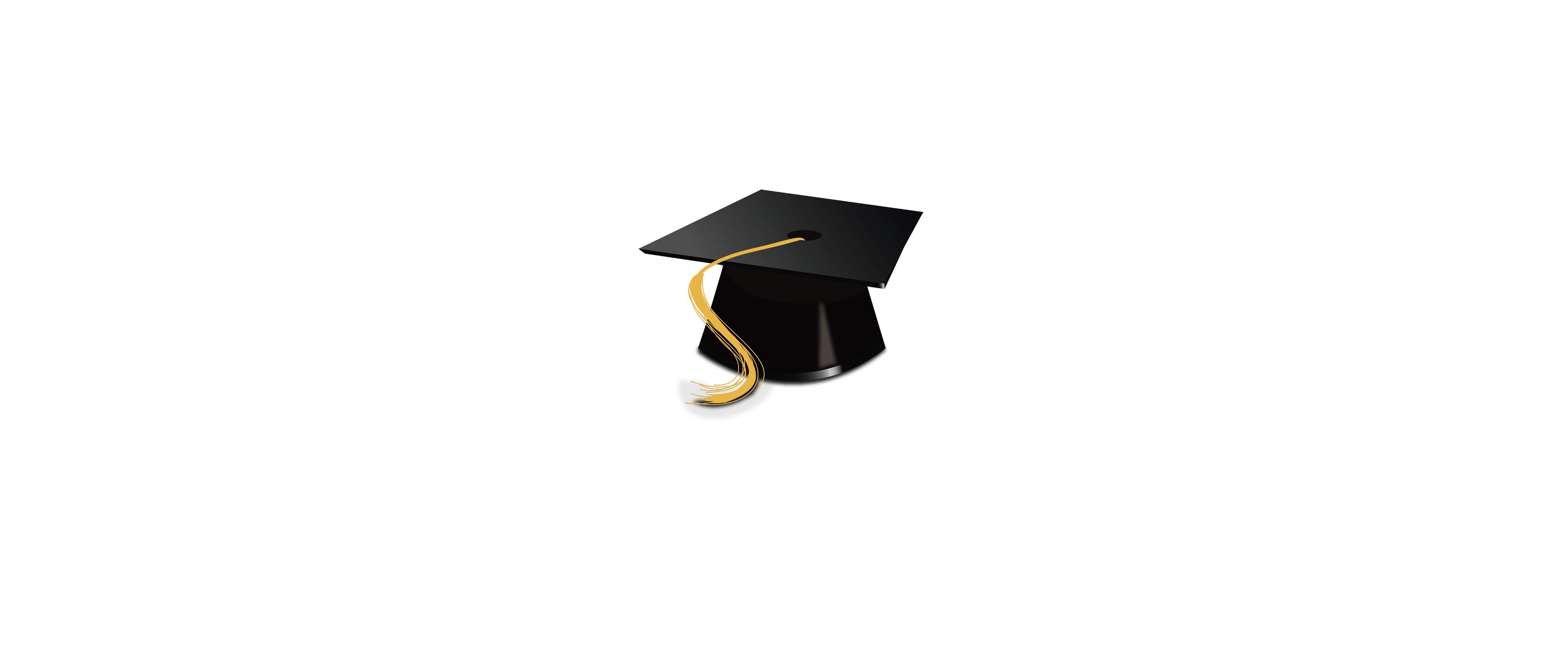 THANK YOU!